CHÀO MỪNG QUÝ THẦY CÔCÙNG CÁC EM HỌC SINH
Kiểm tra bài cũ
Hạt tải điện trong kim loại là gì? Nguồn gốc ở đâu
Dòng điện trong kim loại là gì?
Trả lời:
Hạt điện trong kim loại: Electron tự do tách ra từ nguyên tử.
Bản chất dòng điện trong kim loại: Dòng điện trong kim loại là dòng chuyển dời có hướng của các electron.
DÒNG ĐIỆN TRONG CHẤT ĐIỆN PHÂN
14
Nhiệm vụ 1: tìm hiểu bản chất dòng điện chất điện phân.
Biết được hạt tải điện trong chất điện phân là gì? Nguồn gốc ở đâu?
Nắm được bản chất dòng điện trong chất điện phân
Biết được chất điện phân dẫn điện tốt hơn hay kém hơn so với kim loại
Hạt tải điện trong chất điện phân là gì? Nguồn gốc ở đâu?
Hướng dẫn:
Nhớ lại thuyết điện ly đã biết trong môn hoá từ đó cho biết hạt tải điện trong chất điện phân là gì? Nguồn gốc ở đâu?- Các ion liên kết với nhau bằng lực nào?- Khi hoà tan trong dung môi thì lực này tăng lên hay giảm đi? Điều này ảnh hưởng gì tới liên kết giữa các ion?
Nguồn gốc hạt tải điện chất điện phân
Chuyển động của các phân tử và ion khi chưa có điện trường
I. Bản chất dòng điện trong chất điện phân
Hạt điện trong chất điện phân: là các ion dương và ion âm phân li trong quá trình điện li
Tìm hiểu bản chất dòng điện trong chất điện phân!
Hướng dẫn: dự đoán về chuyển động của các ion dương, ion âm và các phân tử trung hoà khi chưa có điện trường:
Khi chưa có điện trường
Khi có điện trường
Chuyển động của các phân tử và ion khi chưa có điện trường
Chuyển động của các phân tử và ion khi có điện trường
Bản chất dòng điện trong chất điện phân: Dòng điện trong chất điện phân là dòng chuyển dời có hướng của các ion dương cùng chiều điện trường, các ion âm ngược chiều điện trường.
Tim hiểu xem chất điện phân dẫn điện tốt hơn hay kém hơn kim loại
Hướng dẫn:
Mật độ hạt tải điện trong chất điện phân phụ thuộc vào những yếu tố nào? Từ đó cho biết mật độ hạt tải điện trong chất điện phân nhiều hay ít so với trong kim loại?
Khối lượng hạt tải điện trong kim loại và trong chất điện phân có khác nhau nhiều không, nếu có thì điều đó có ảnh hưởng gì tới chuyển động có hường của các hạt tải điện không?
Trong chuyển động có hướng, electron có bị cản trở bởi yếu tố nào không? Nếu có đó là yếu tố nào?
Mật độ hạt tải điện trong chất điện phân phụ thuộc vào những yếu tố nào?
Dung môi
Chất tan
Nồng độ chất tan
Không phải tất cả các phân tử chất tan đều bị phân ly
Sự tái hợp của các ion
So sánh khối lượng của ion và electron
mp= 1,67 × 10–27 kg
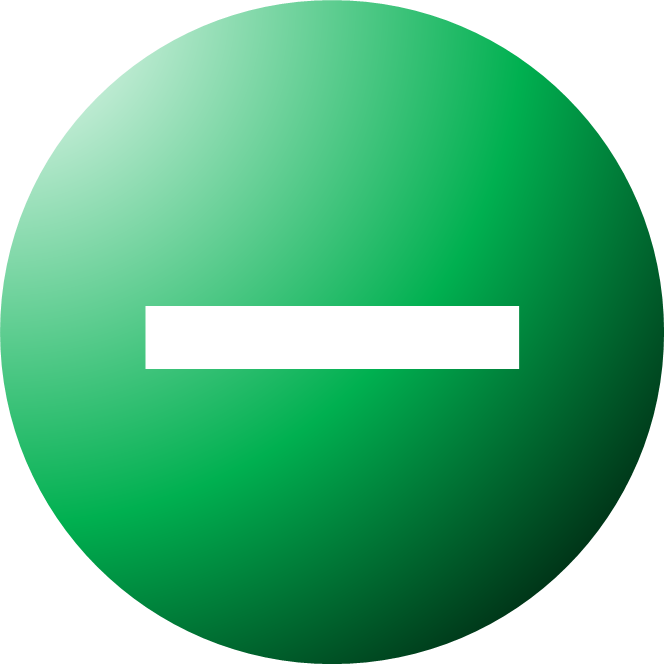 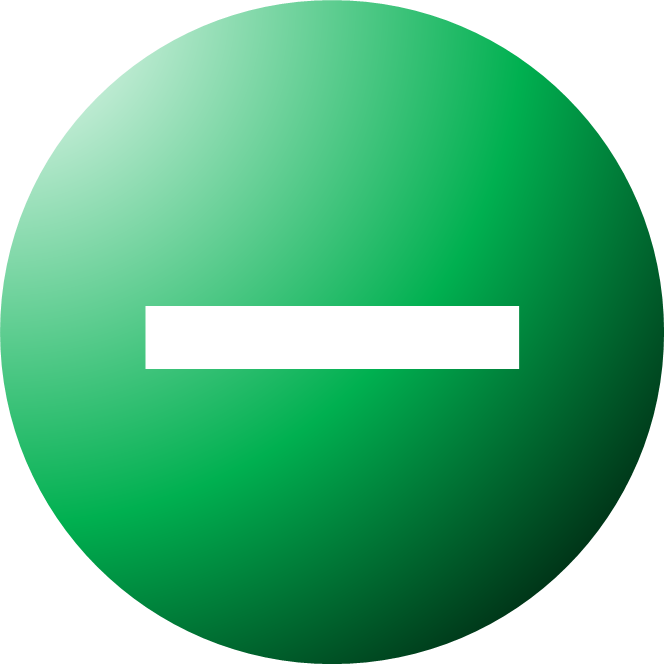 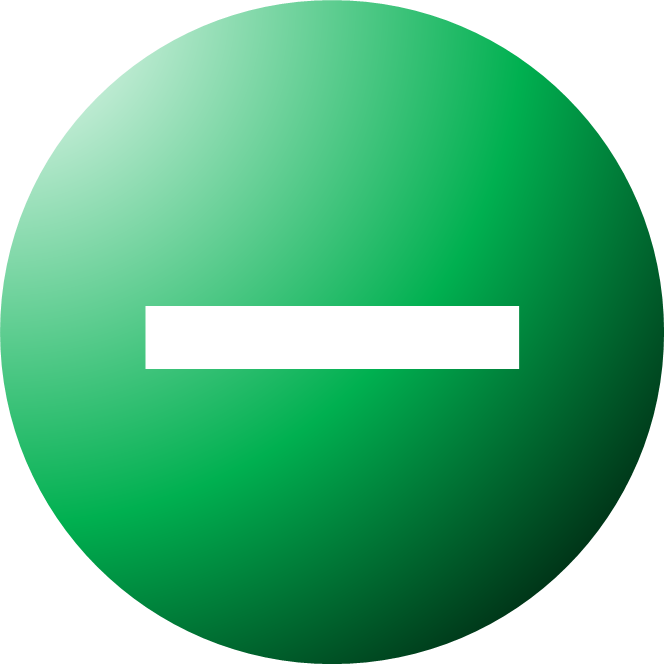 me = 9,1 × 10–31 kg
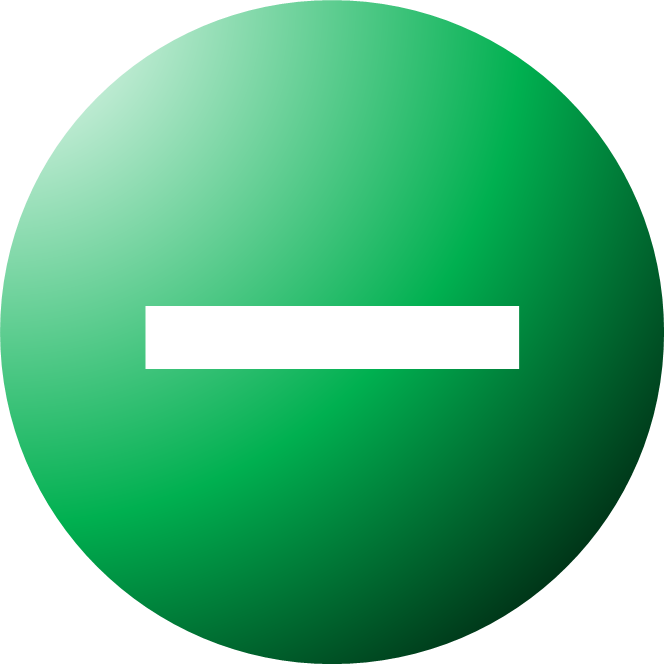 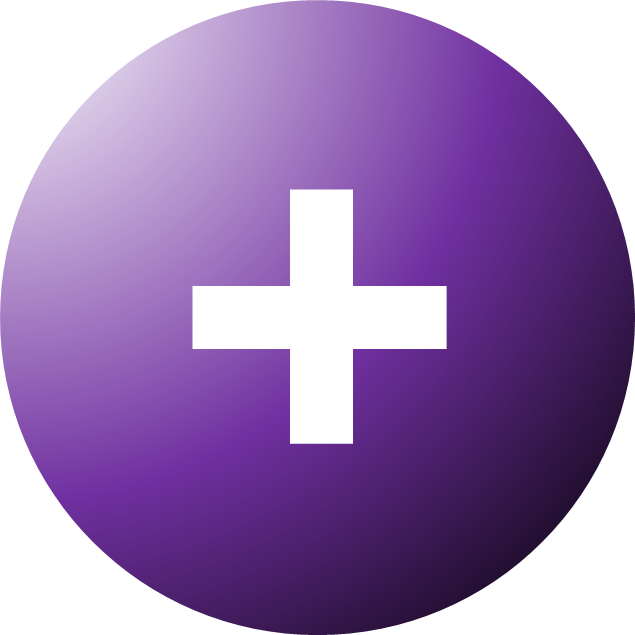 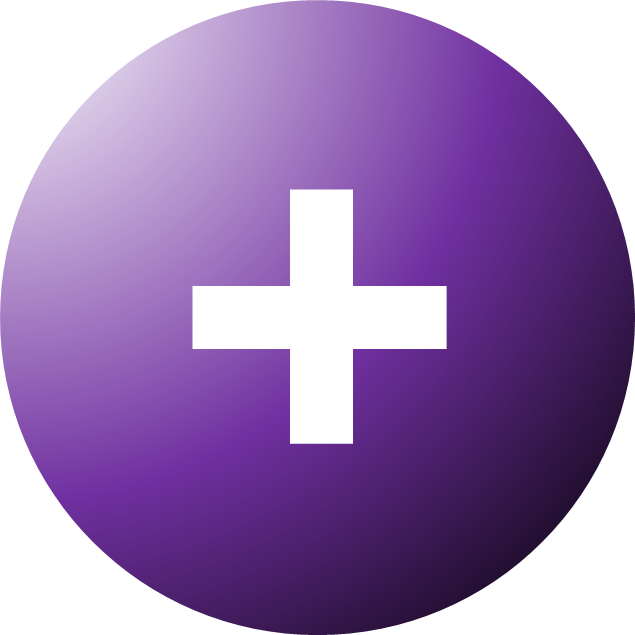 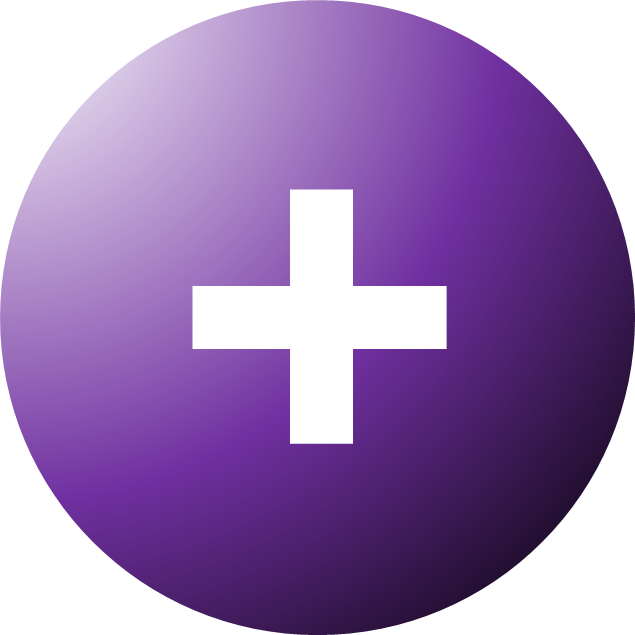 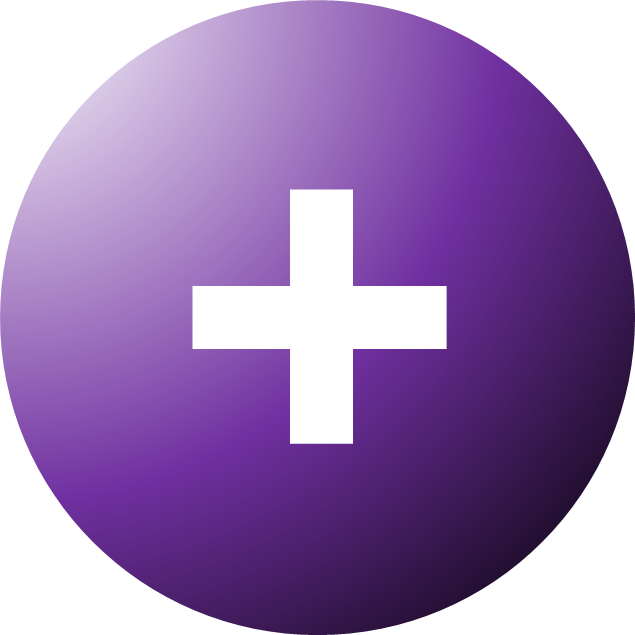 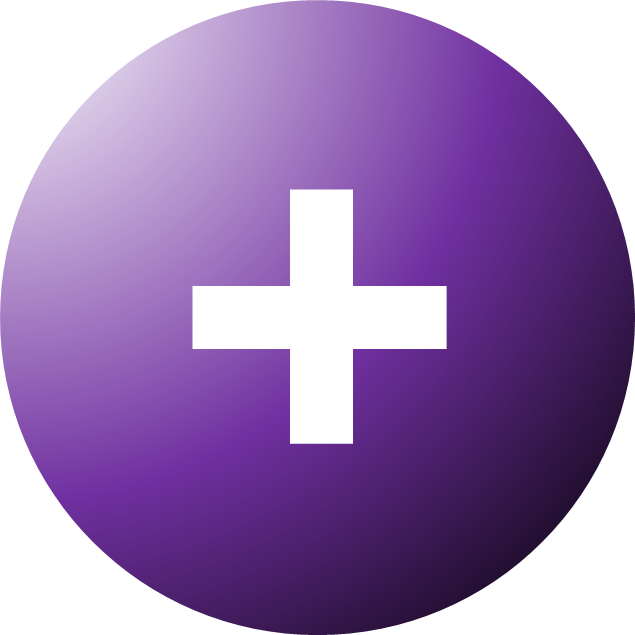 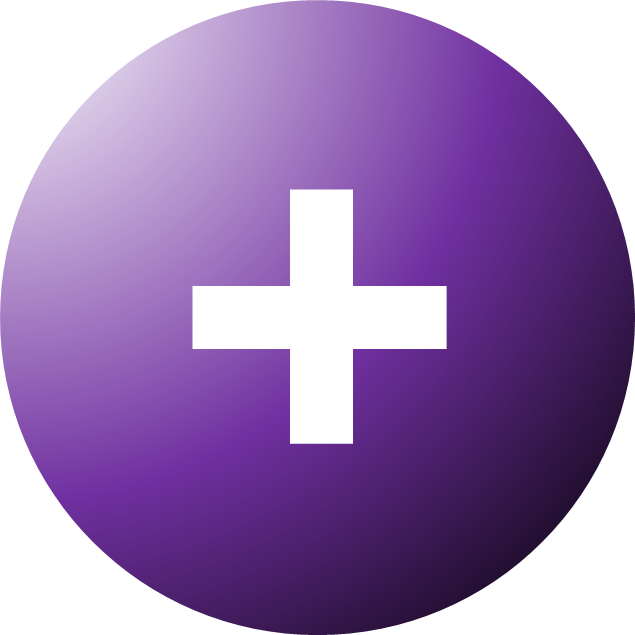 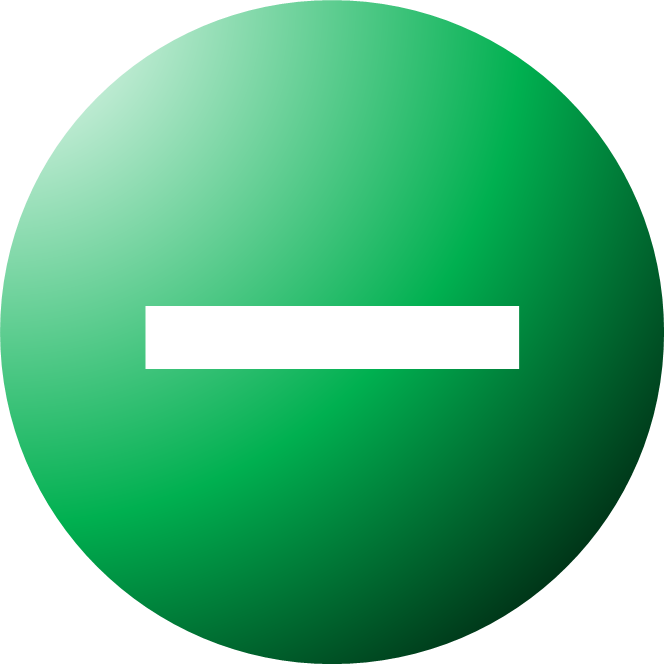 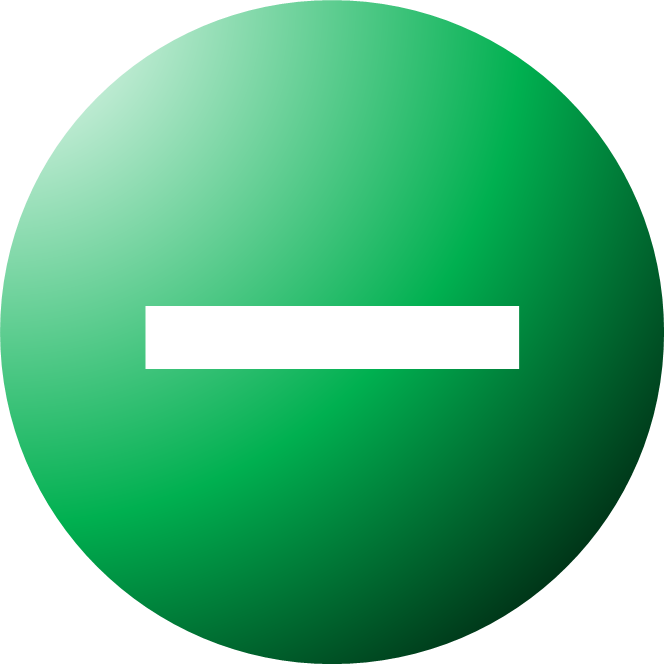 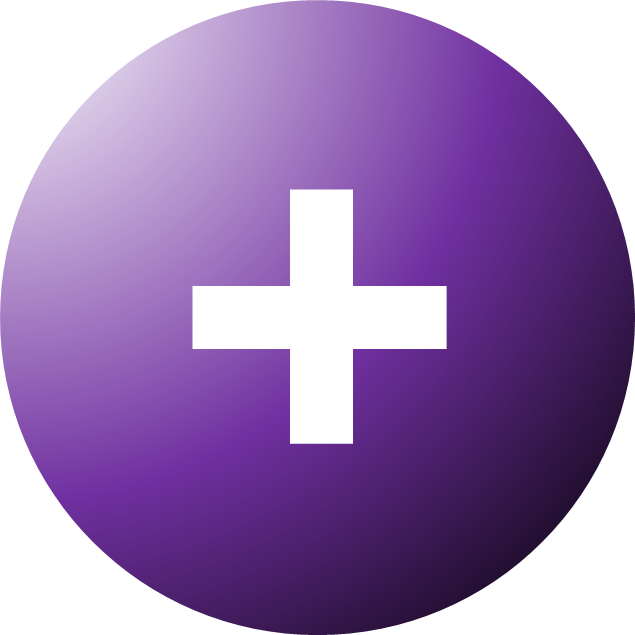 mp= 1835.me
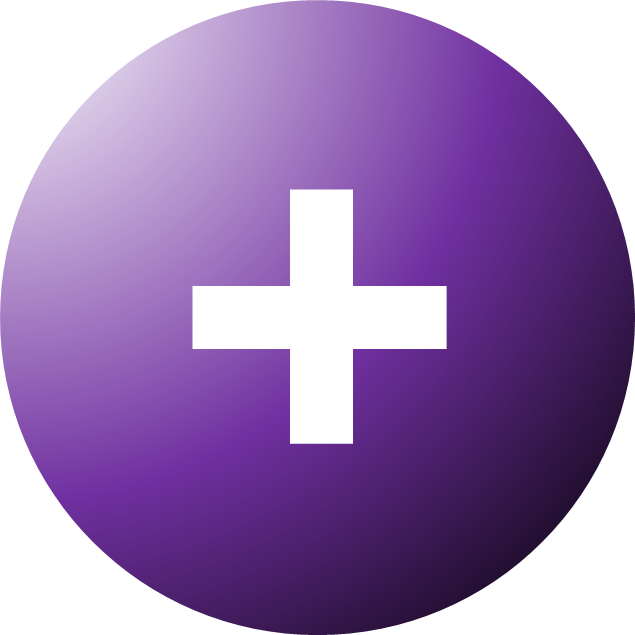 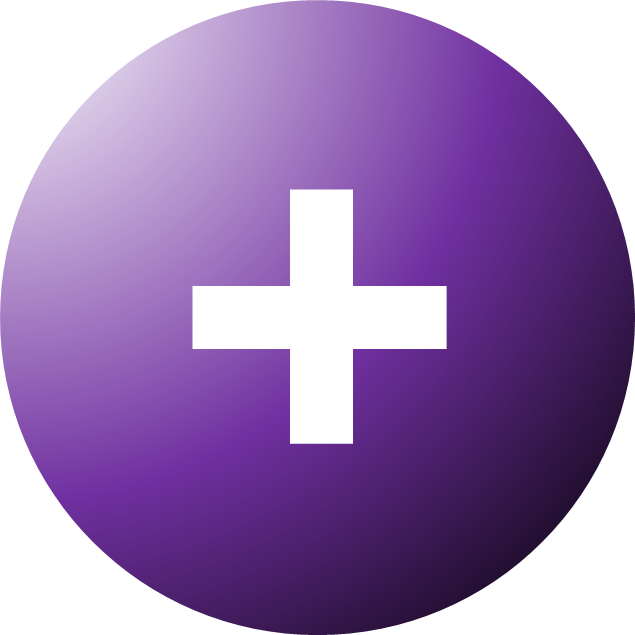 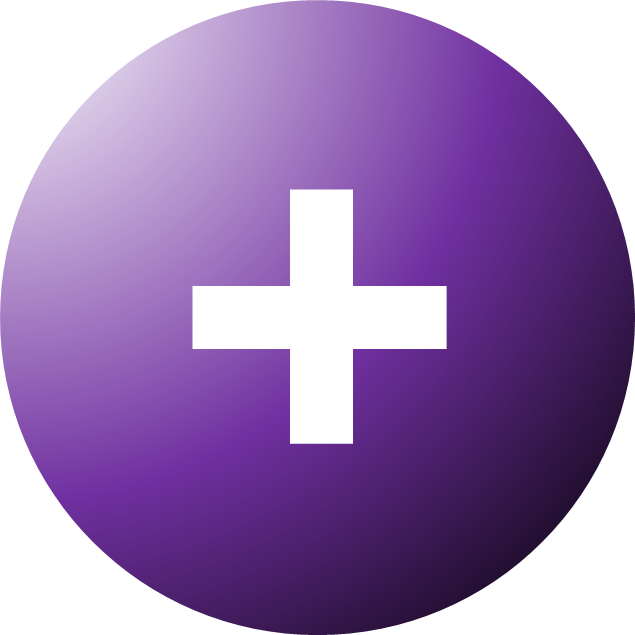 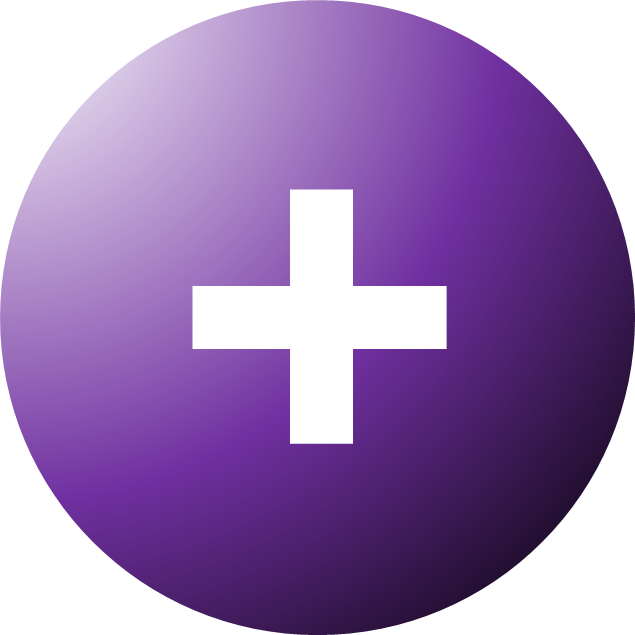 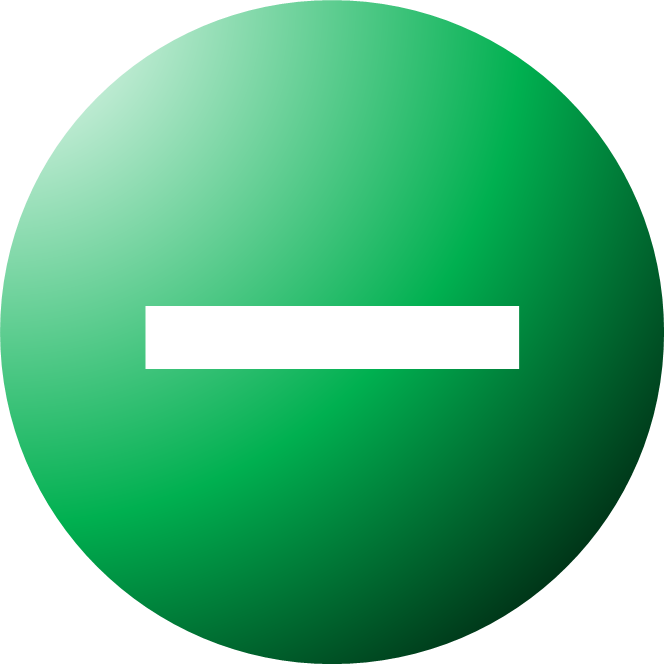 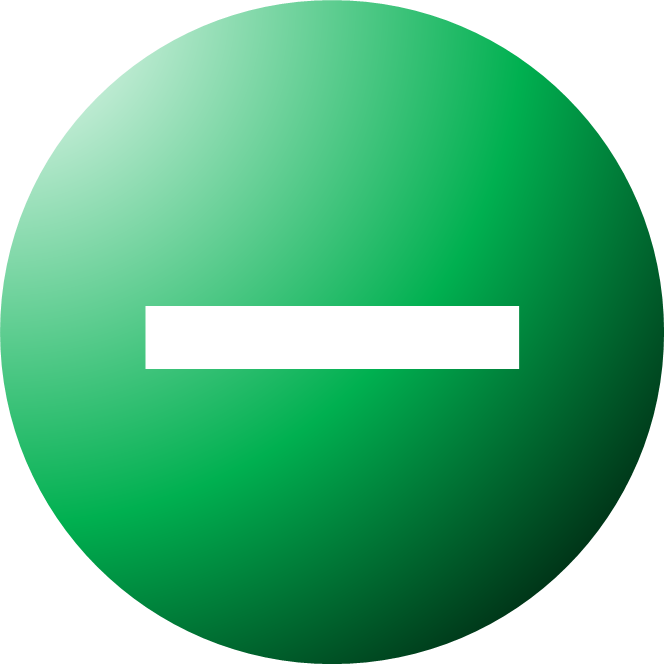 mion >> me
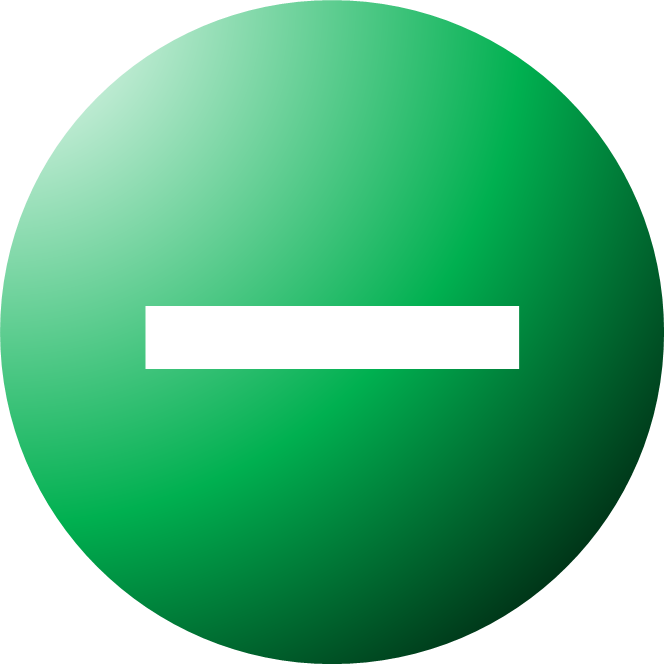 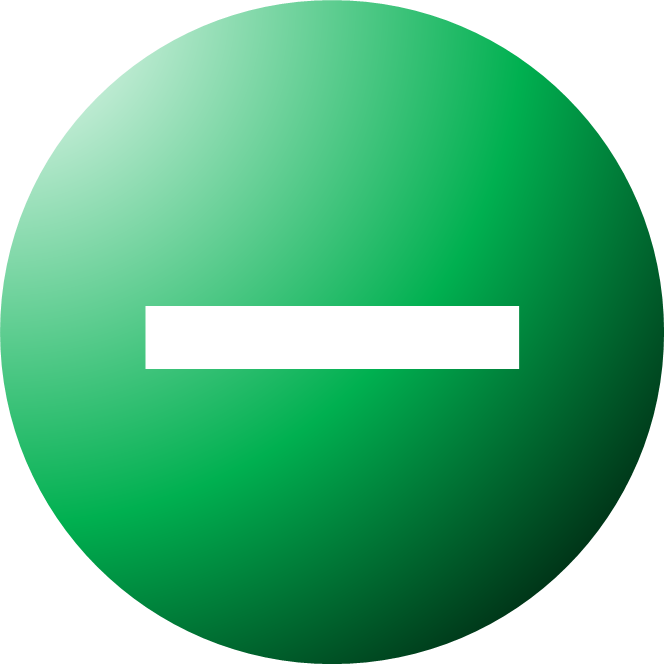 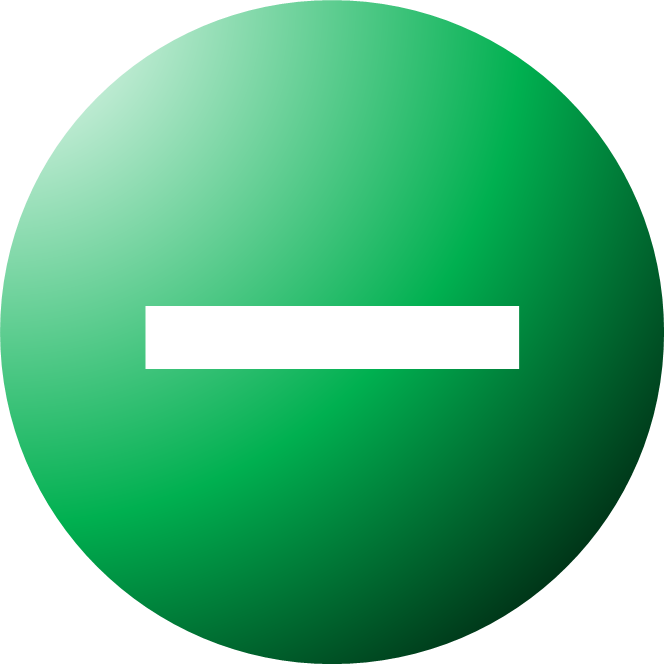 Xem  lại nguyên nhân gây ra điện trở kim loại
Sự cản trở chuyển động của các ion
Mật độ hạt tải điện trong chất điện phân ít hơn trong kim loại
Khối lượng các ion rất lớn so với electron
Môi trường dung dịch mất trật tự
Chất điện phân dẫn điện kém hơn kim loại
Chú ý: dòng điện trong chất điện phân nói chung không tuân theo định luật Ôm
Nhiệm vụ 2: tìm hiểu các hiện tượng xảy ra ở điện cực
Khi các ion di chuyển tới điện cực thì “số phận” của nó thế nào”
Nhớ lại các phản ứng hoá học xảy ra ở một vài chất thông dụng
Nói chung, tuỳ vào bản chất hoá học của chất được sinh ra và các điện cực mà các hiện tượng xảy ra là khác nhau, vì thế ta chỉ xét vài trường hợp cụ thể
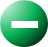 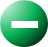 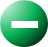 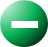 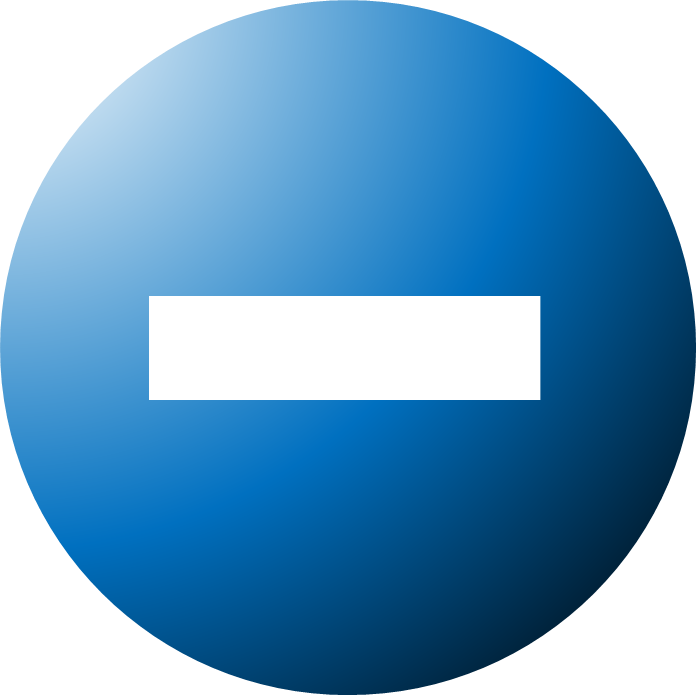 Hiện tượng dương cực tanĐiện phân dung dịch CuSO4 có cực dương là bằng Cu
Điều kiện xảy ra hiện tượng dương cực tan: Dung dịch điện phân là muối của kim loại nào thì cực dương làm bằng chính kim loại đó
Tính chất: khi có hiện tượng dương cực tan thì dòng điện đi qua bình điện phân tuân theo định luật Ôm
Hiện tượng sủi bọt khí
Nhiệm vụ 3: tìm hiểu các định luật Faraday trong quá trình điện phân
Ở phần trên đã biết, trong quá trình điện phân, có thể có những chất được giải phóng ở điện cực. Vậy hãy dự đoán xem khối lượng chất sinh ra này phụ thuộc vào những yếu tố gì?
Tham khảo nội dung trong sách giáo khoa và đối chiếu với dự đoán của mình
III. Các định luật Faraday
Nhiệm vụ 4:
IV. Ứng dụng
Nhiệm vụ về nhà
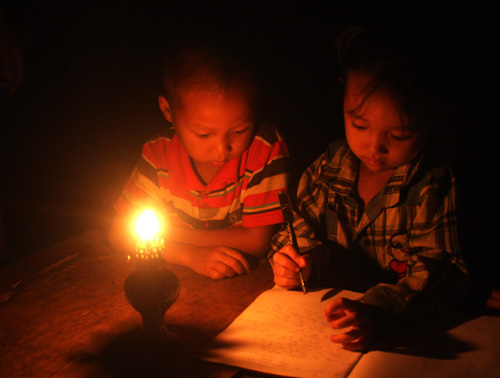